REHBER ÖĞRETMENİ OLMAYAN OKULLAR için REHBERLİK PLANI NASIL HAZIRLANIR?
KÜTAHYA REHBERLİK VE ARAŞTIRMA MERKEZİ- EYLÜL 2023
GENEL HEDEF
PSİKOLOJİK SAĞLAMLIK
YEREL HEDEF
SOSYAL BECERİLER


*REHBER ÖĞRETMENİ OLMAYAN OKULLAR ÖZEL HEDEF SEÇMEYECEKTİR.(BKNZ. HEDEF ÇALIŞMALARI İÇİN İŞ AKIŞ ÇİZELGESİ )
PROGRAM HAZIRLARKEN
FAALİYETİN KODU
FAALİYET İSMİ
HEDEF TÜRÜHEDEF DIŞI, GENEL VE YEREL HEDEF
ÖNEMLİ ÇALIŞMALAR
Örnek programların yapılacak çalışma kısmında
RPD, BEP VE  PSİKOSOSYAL MÜDAHALE KOMİSYONU EKİP OLUŞTURULMASI VE TOPLANTILARI
RİSK HARİTALARI(KASIM AYI İÇİNDE)
RİBALAR(MAYIS AYI İÇİNDE)
Programların açıklama kısmında
3 düzey mevcut 
Rehber öğretmeni olmayan okullar 1.düzey faaliyet
Öğrenciler için genel ve yerel hedeflerin her birine yönelik en az iki adet Düzey 1 Faaliyet yürütülmesi zorunludur. 
Veliler için genel ve yerel hedeflerin her birine yönelik en az bir adet Düzey 1 Faaliyet yürütülmesi zorunludur.
Öğretmenler için genel ve yerel hedeflerin her birine yönelik en az bir adet Düzey 1 Faaliyet yürütülmesi önerilmektedir. 
(BKNZ. HEDEF İŞ AKIŞI YÖNERGESİ)
DÜZEY 1 FAALİYET GRUBU
1. Yayın Hazırlama (Broşür, Bülten, Okul/Kurum Web Sitesi İçeriği, Pano/Etkileşimli Pano, Afiş, Poster vb.), 
2. Konferans/Panel Düzenleme, 
3. Seminer Düzenleme, 
4. Gezi Düzenleme,
 5. Sınıf Rehberliği Tek Etkinlik Uygulama,
 6. Sınıf Rehberlik Programı Tek Etkinlik Uygulama, 
7. Masal/Hikaye/Film/Animasyon/Video/Kitap Değerlendirme, 
8. Mezunla Buluşma Etkinliği Düzenleme
Düzey 2 ve 3 Faaliyet yürütülmesi zorunlu olmayıp okul ve RAM'ın imkan ve şartları doğrultusunda planlama yapılabilir.
Bazı öğrencilerin/sınıfların katıldığı Düzey 2 ve 3 Faaliyet yürütülmesi halinde bu faaliyetlere katılmayan öğrenciler için en az ikişer adet Düzey 1 Faaliyet yürütülmesi zorunludur. (öğretmen ve veliler için birer adet )
(BKNZ. HEDEF İŞ AKIŞI YÖNERGESİ)
DÜZEY 2 FAALİYET GRUBU
1. Konferans/Panel Serisi Düzenleme, 
2. Seminer Serisi Düzenleme, 
3. Gezi Serisi Düzenleme
 4. Psikoeğitim Programı Uygulama,
 5. Sosyal Sorumluluk Çalışmaları/Projeleri Yürütme, 
6. Sınıf Rehberlik Programı Aynı Kazanıma Ait Ardışık Etkinlik Uygulama
 7. Mezunla Buluşma Etkinlik Serisi Düzenleme
8.Eylem Planı Hazırlama ve Uygulama
DÜZEY 3 FAALİYET GRUBU
1. Grupla Psikolojik Danışma, 
2. Odak Grup Çalışması, 
3. Psikoeğitim Programı Hazırlama ve Uygulama
yapılacak çalışmalar ayrıntılı tabloya erişmek için
ORGM.MEBRPD BÖLÜMÜ RPD SUNUM SİSTEMİYALNIZCA GRUP ÇALIŞMALARI (REHBER ÖĞRETMENİ OLMAYAN OKULLAR BİREYSEL ÇALIŞMALAR YAPMAYACAKTIR)
Ayrtıntılı bilgilendirme için
Kütahya ram sitesinden örnek planlar
Hazır taslaklar üzerinde çalışmak isterseniz
Tarihler ve yapılacak çalışmalar kısmını değiştirmeyip
Açıklama kısmı, hedef türü,hedeflediğiniz sınıf kitlesi kısımlarını değiştirip
Açıklama kısmını orgm sayfasından rpd hizmetleri sunum sistemi excel sayfasından değiştirip 
Hedef türünüz ders ile ilgili ise yerel hedef
Teknoloji ile ilgili ise genel hedef
Diğer tüm çalışmalar hedef dışı
YIL BOYUNCA YAPILCAK SINIF REHBERLİK ETKİNLİKLERİ
ORGM SİTESİNDEN RPD HİZMETLERİSINIF REHBERLİK ÇALIŞMALARIDİSREP(Dijital Sınıf Rehberlik Etkinlikleri Platformu)
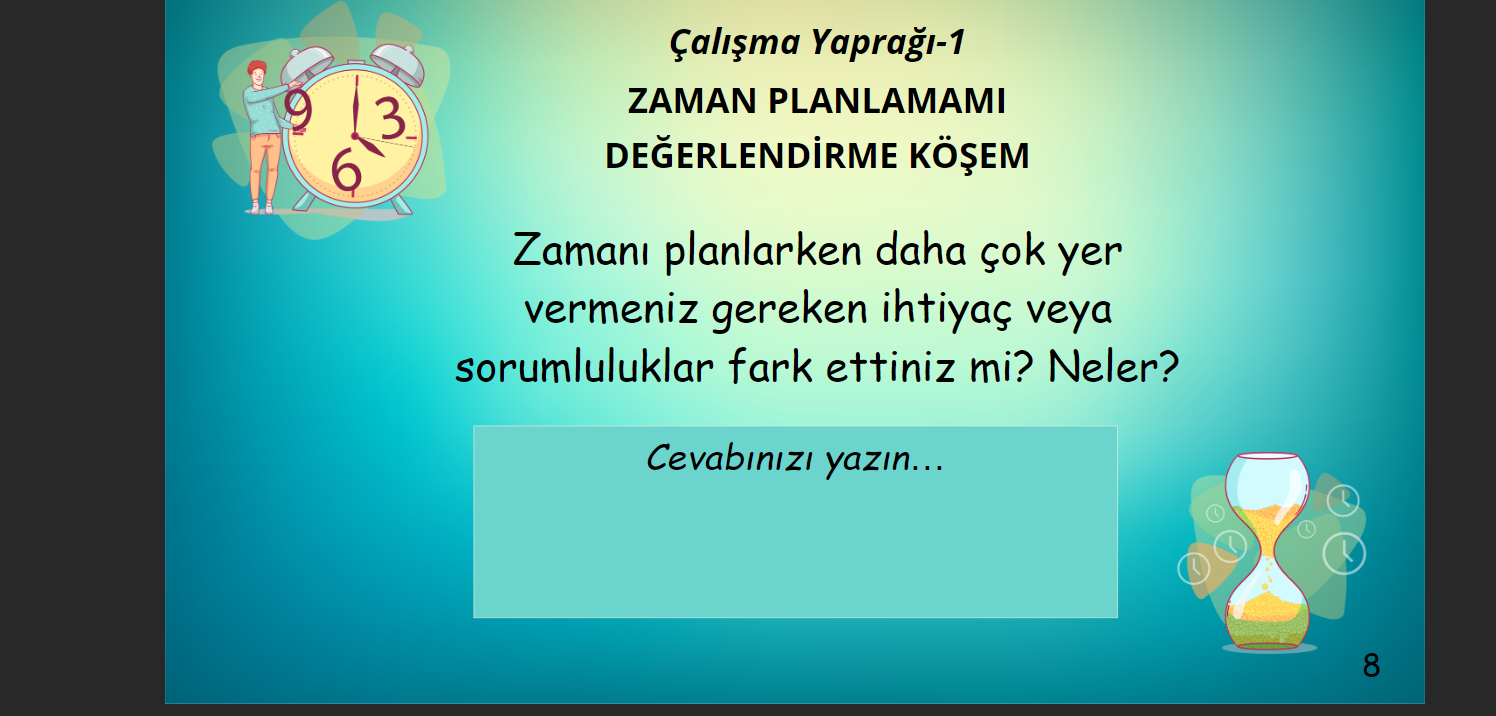